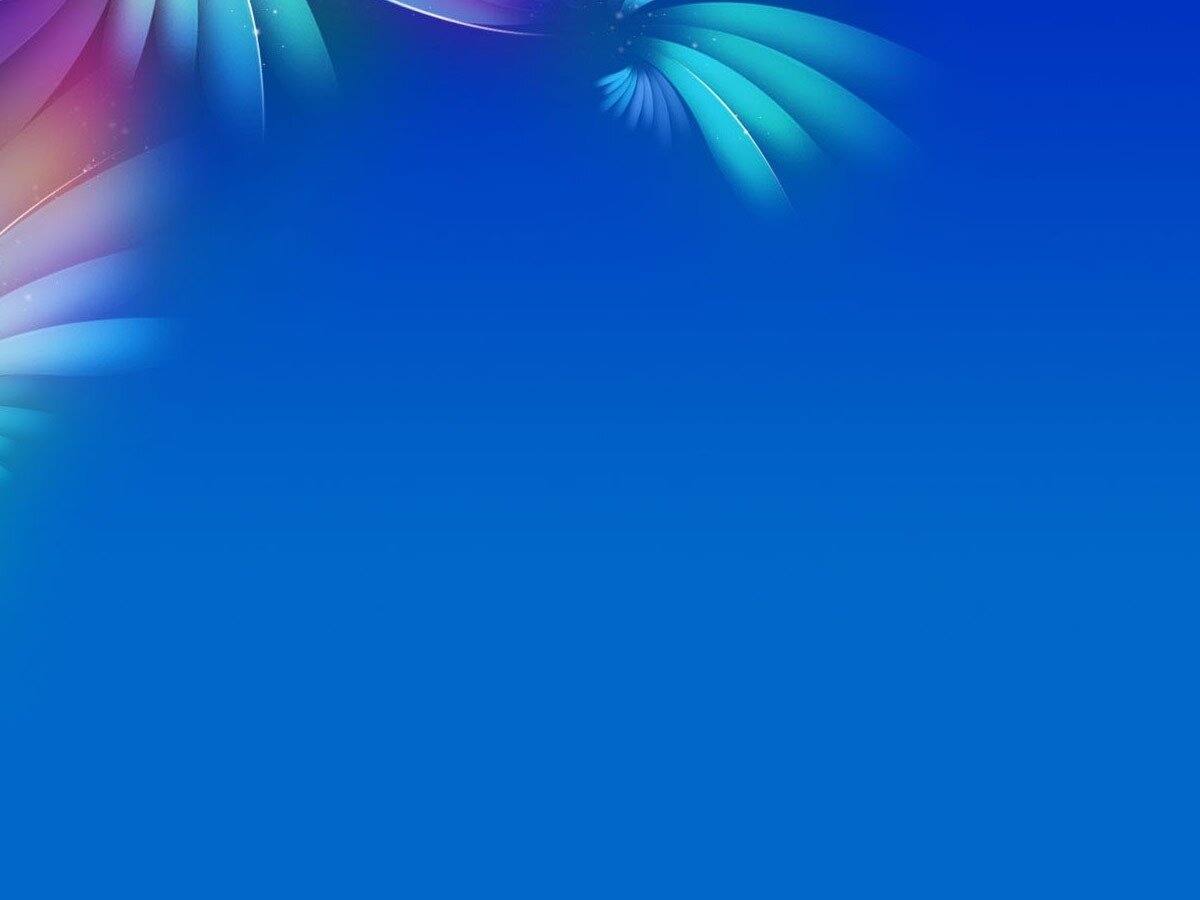 Мастер-класс на тему: 
«Игры, стимулирующие социально-коммуникативное развитие детей дошкольного возраста»
Разум и тело
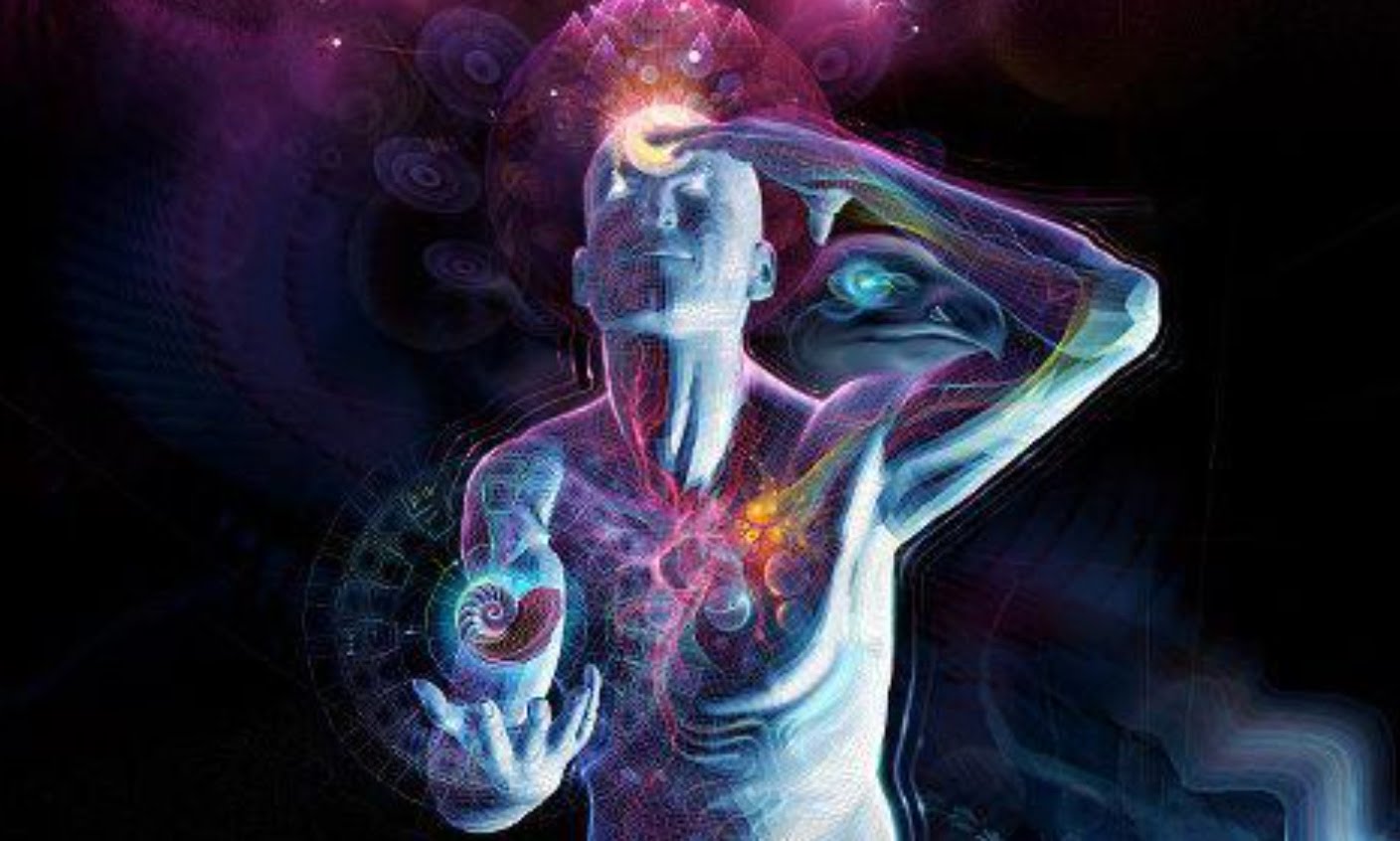 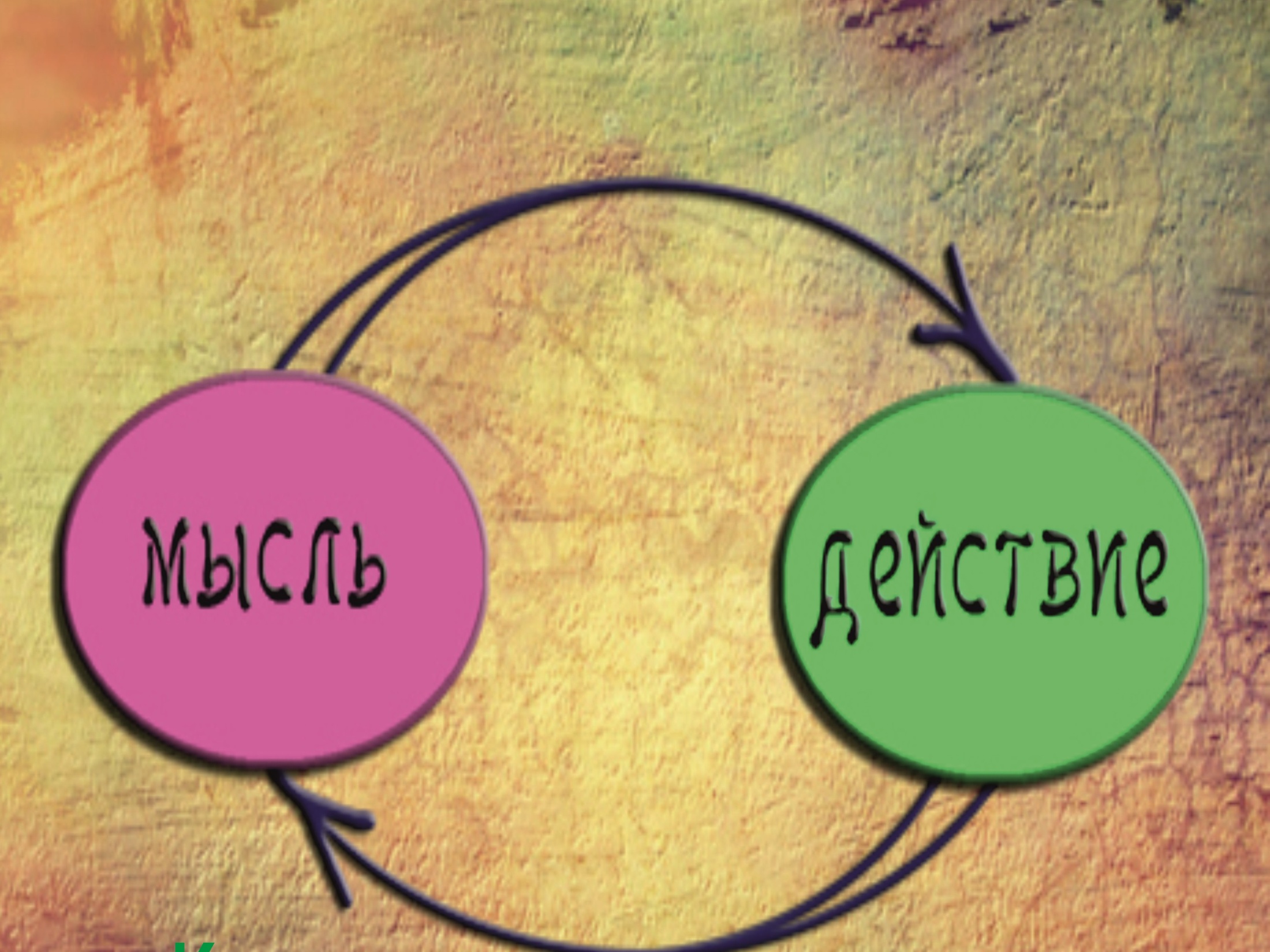 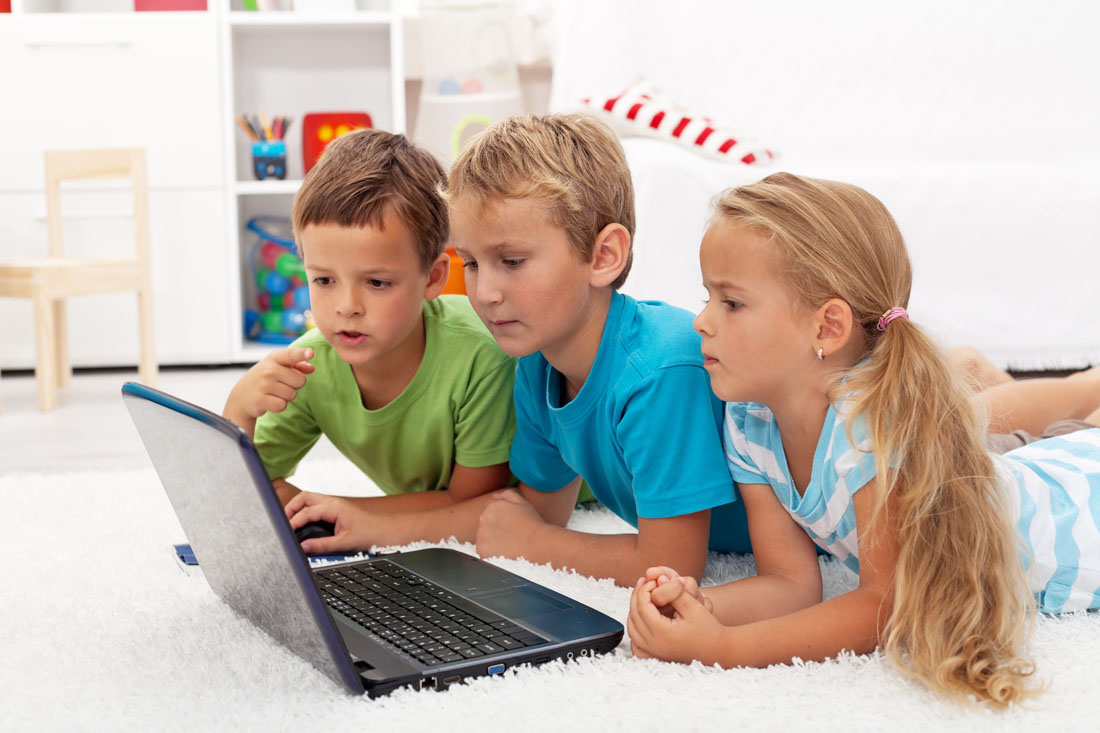 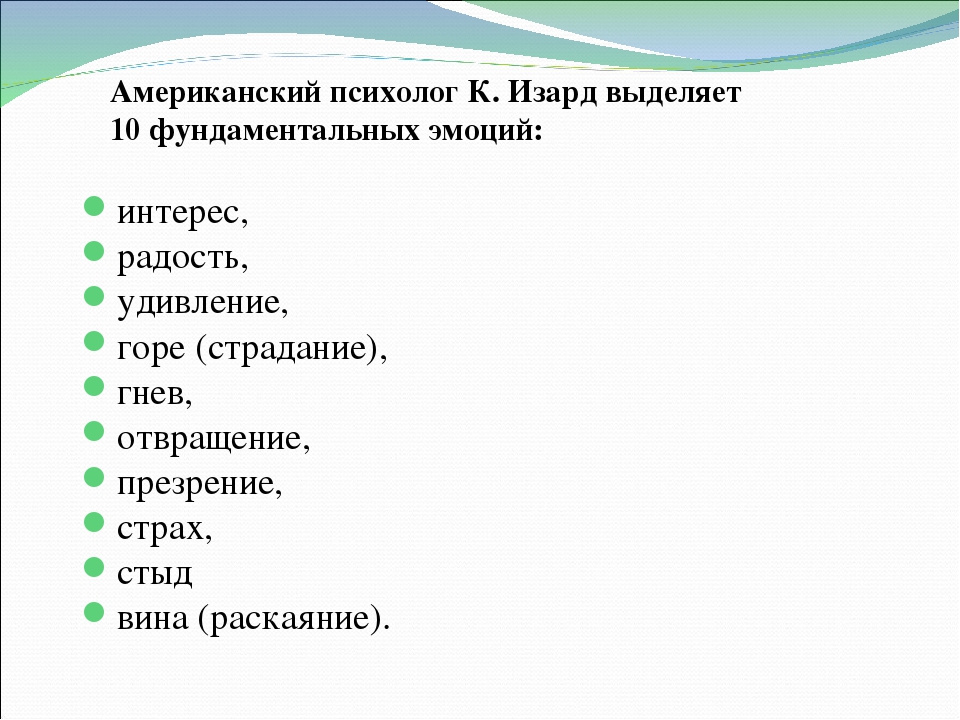 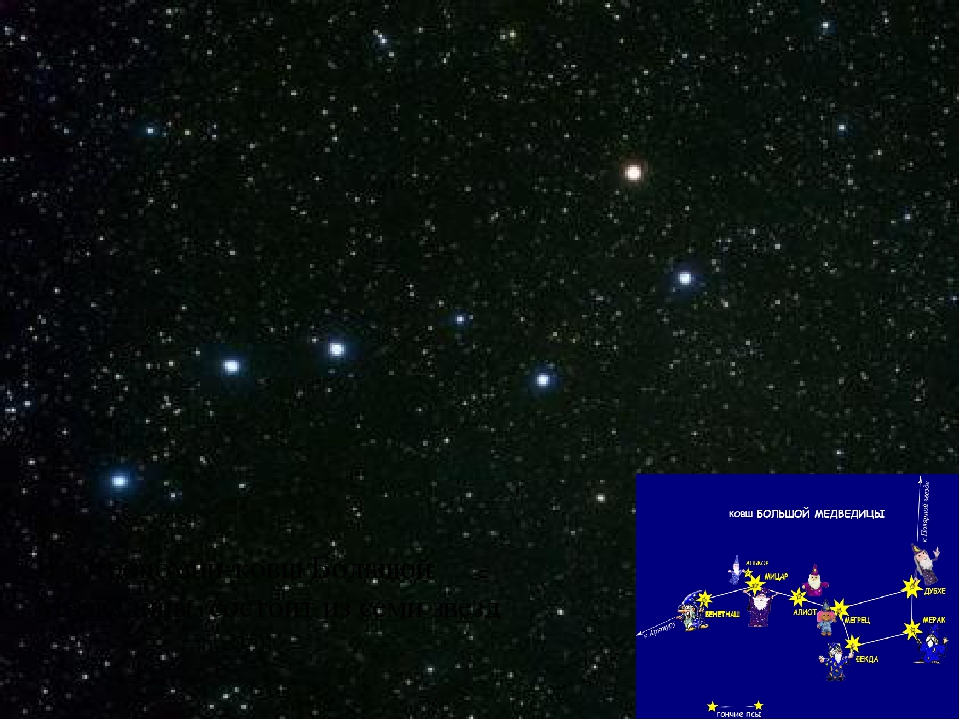 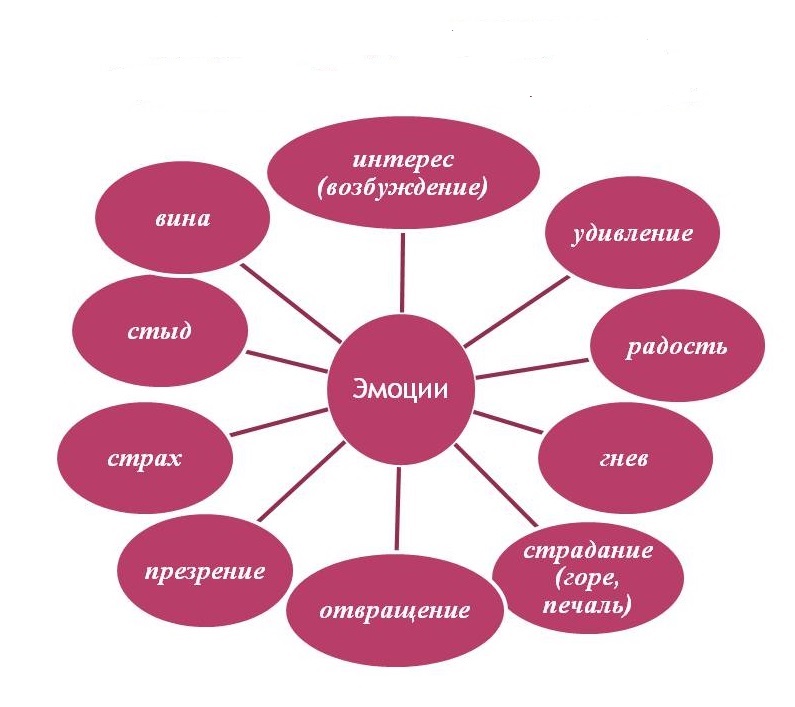 Переживания
Чувства
Радость
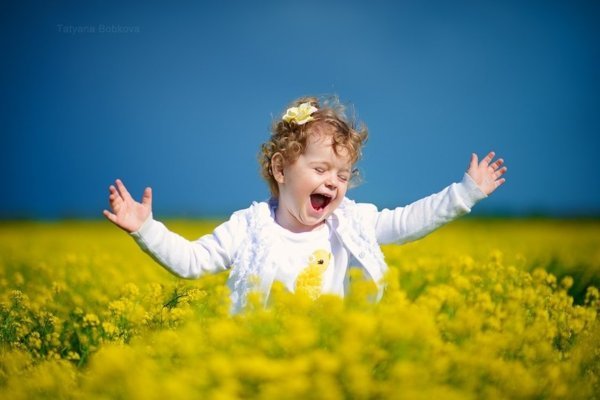 «Мир эмоций»
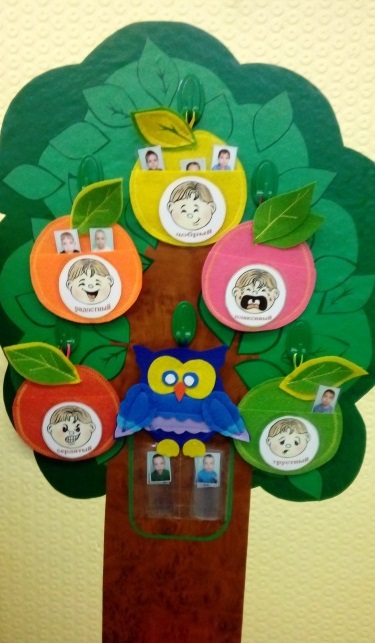 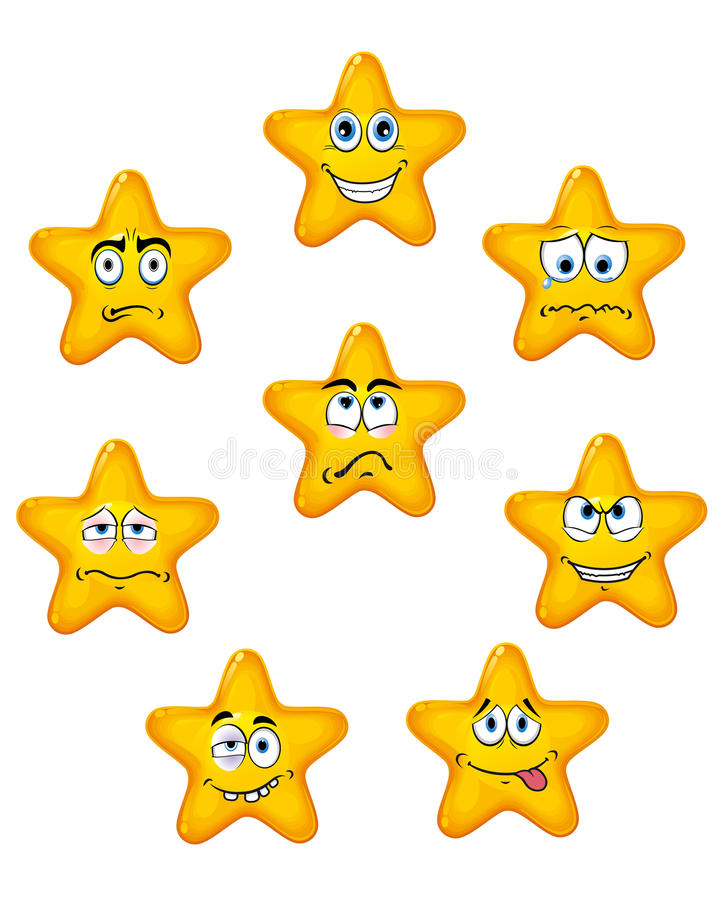 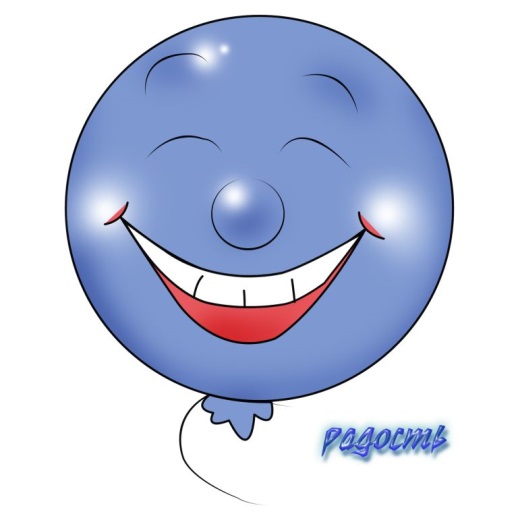 «Уголок дружбы»
«Коробка – Мирилка»
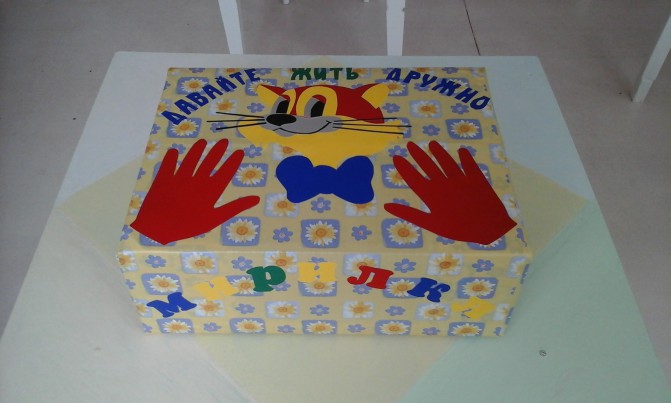 «Коврик – Мирилка»
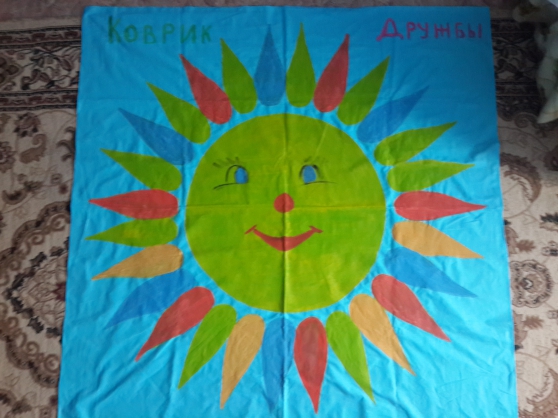 «Стаканчики для крика»
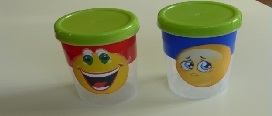 «Кармашек настроения»
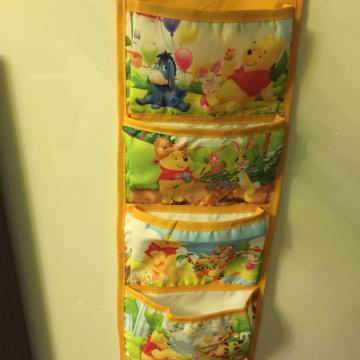 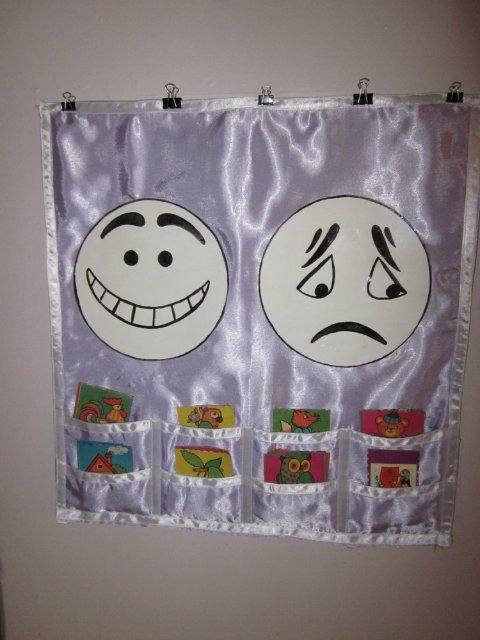 «Коробочка добрых дел»
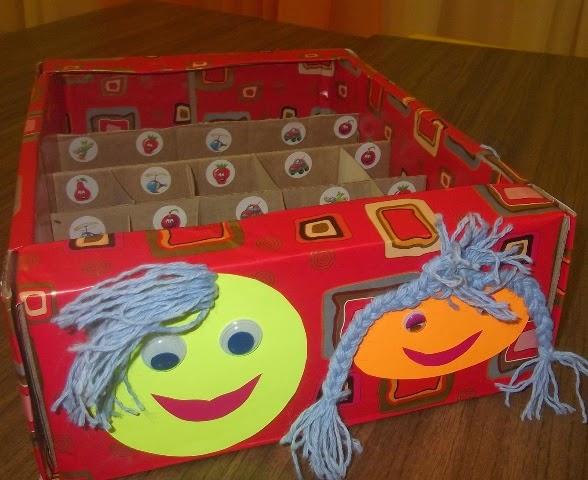 Мини – плакат «Утреннее приветствие»
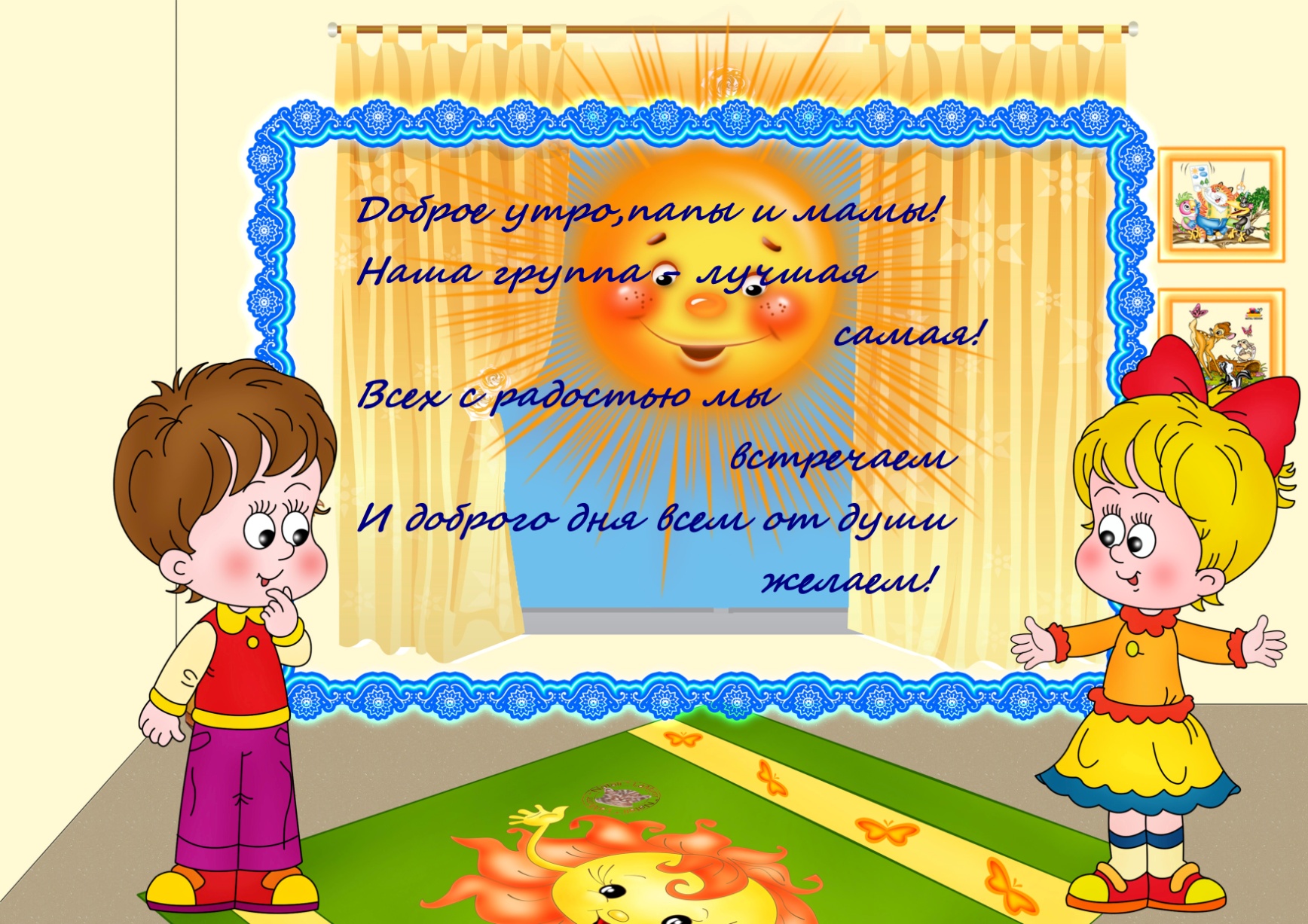 Совместные проекты:
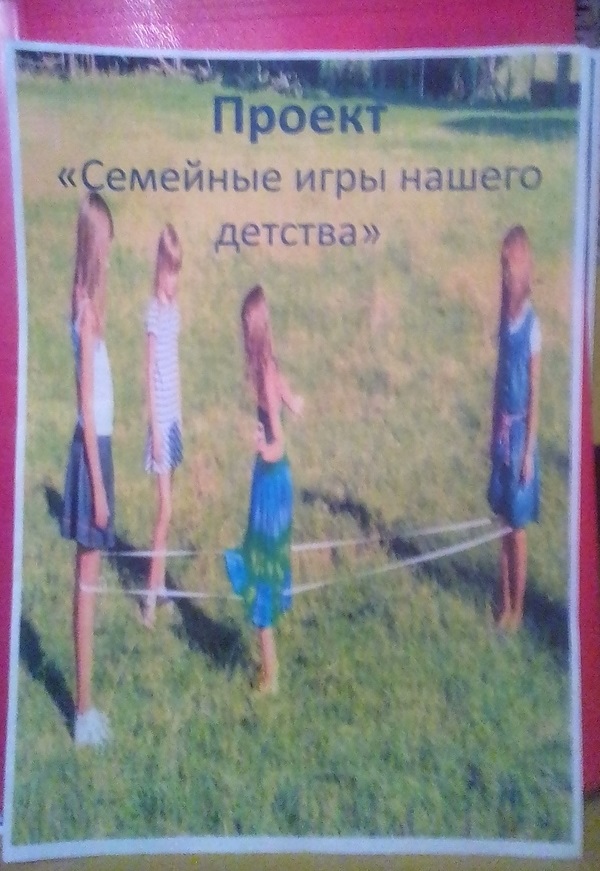 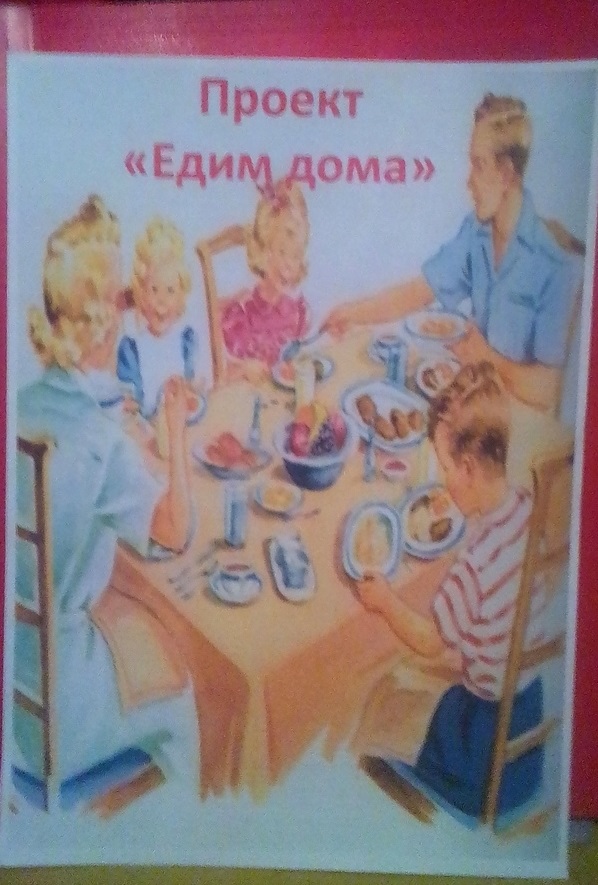 Упражнение «Говорящие очки»
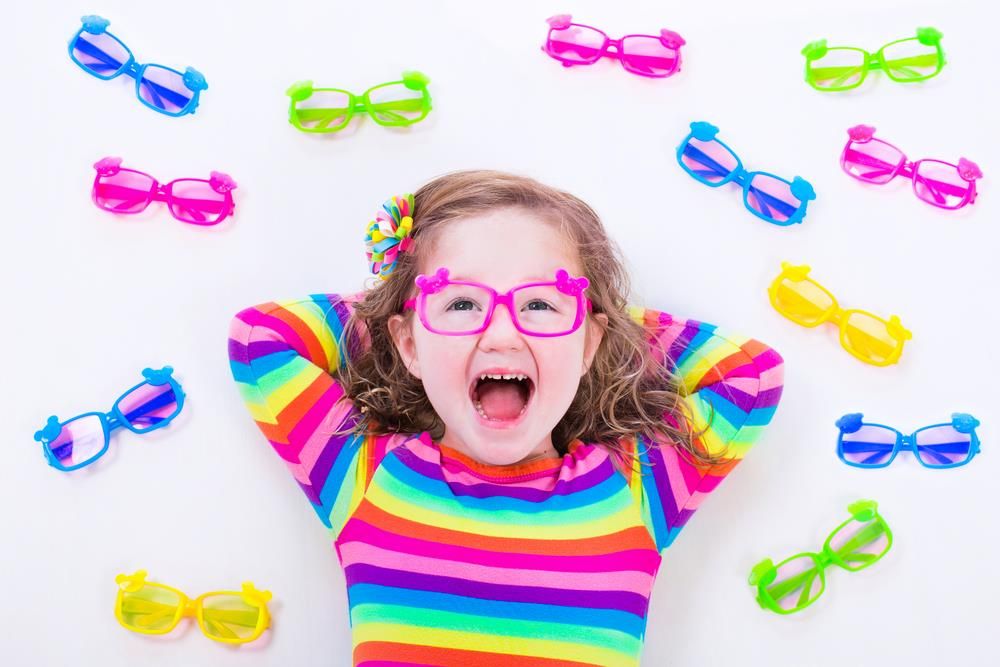 «Хор животных»
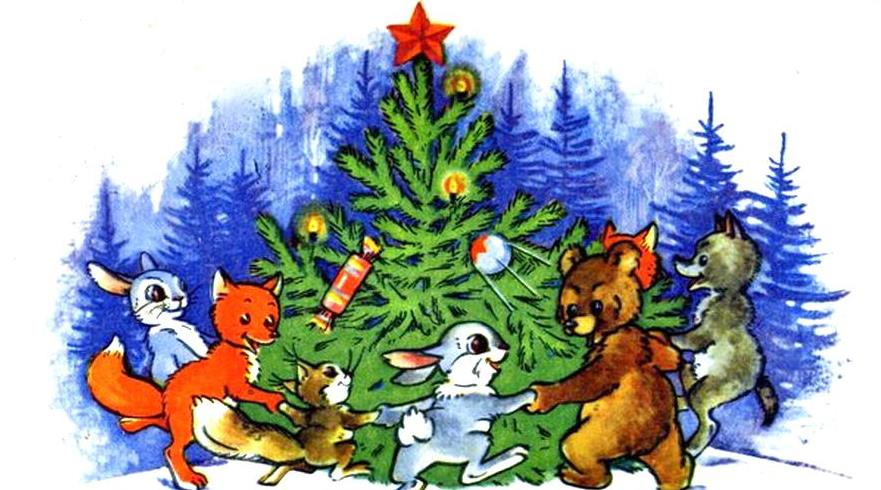 Игра «Стиральная машина»
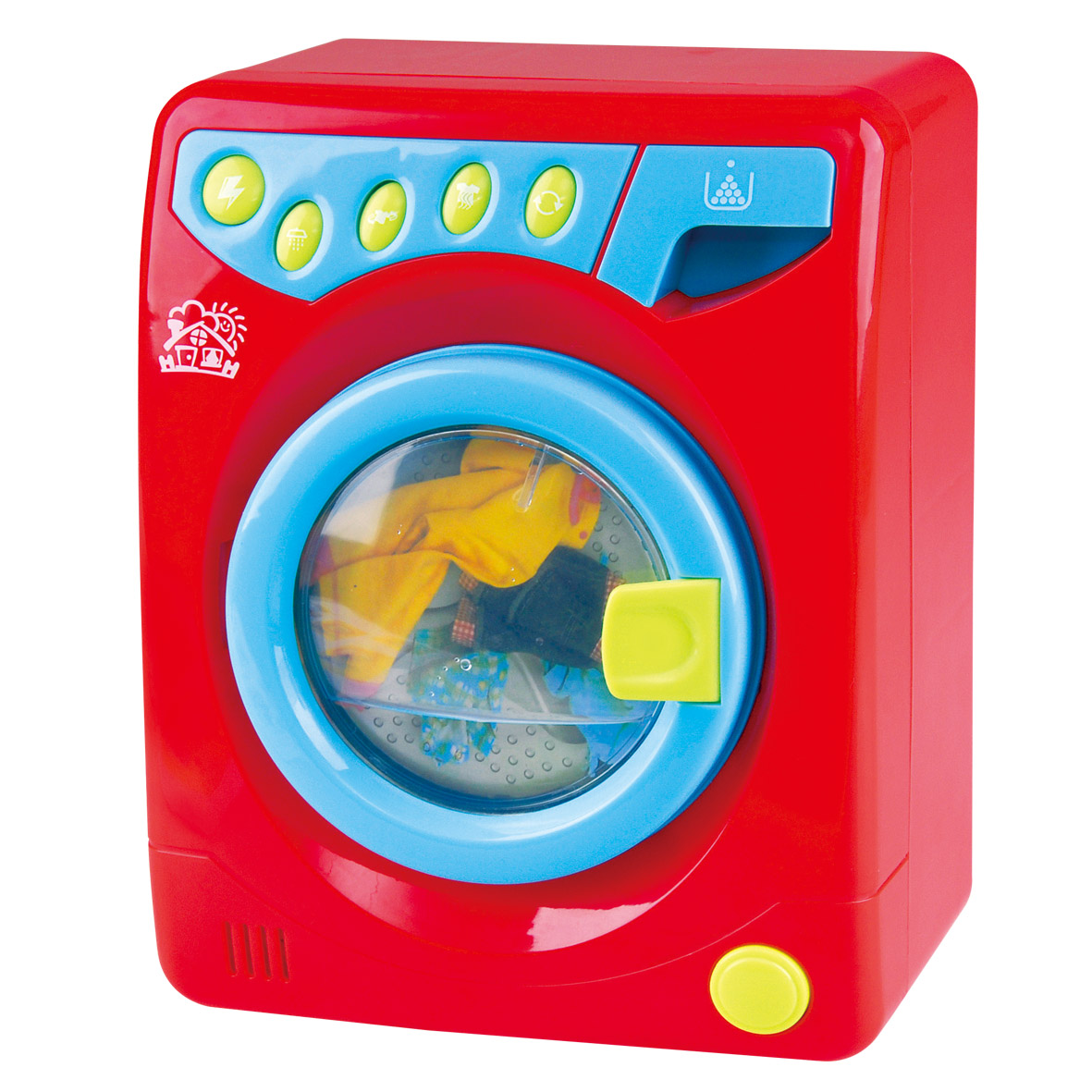 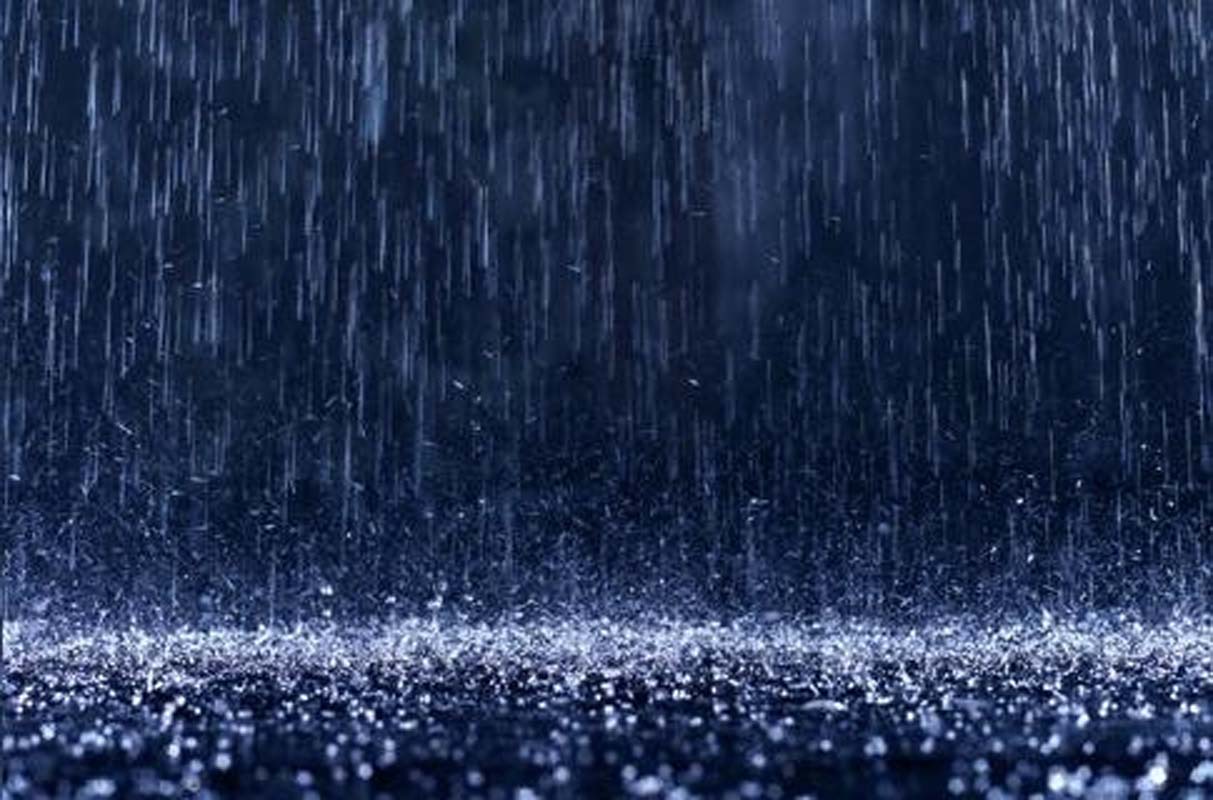 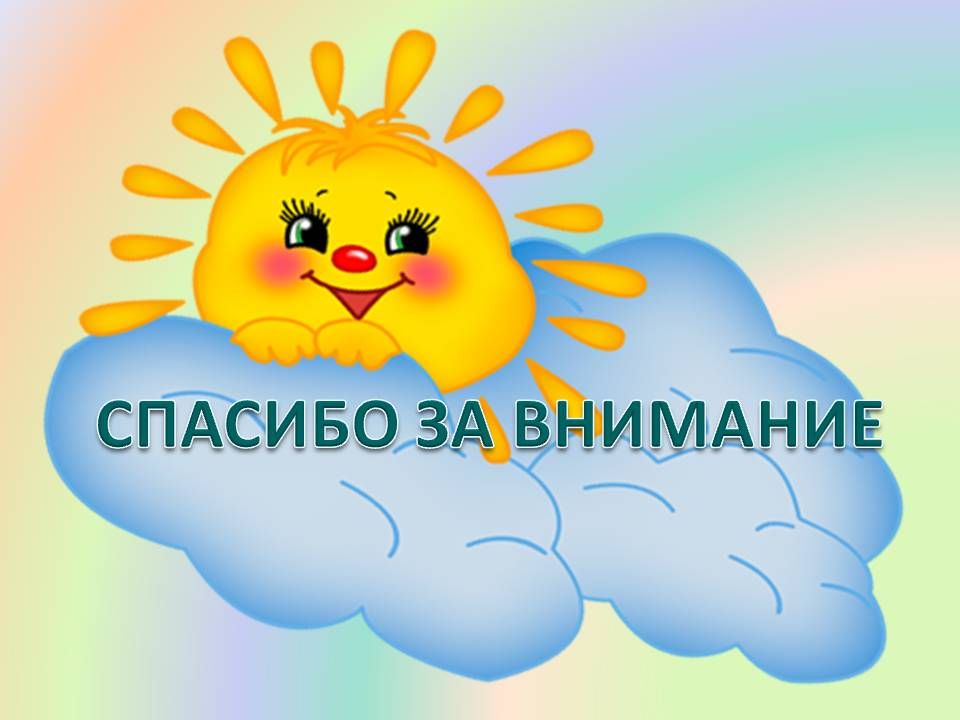